Presenting...
The 13 Colonies
Featuring . . .
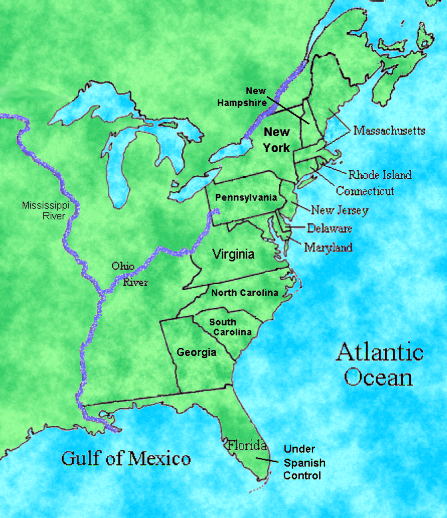 the 
New England Colonies
Massachusetts
Founded as two colonies
Plymouth colony founded in 1620 by pilgrims
Massachusetts Bay colony founded in 1630 by Puritans led by a man named John Winthrop
[Speaker Notes: The first group that sailed to New England originally intended to land further South; however, the current and strong winds brought them to Plymouth, Massachusetts.  The group left England because they no longer wanted to be a part of the Church.   Eventually the colony was named Massachusetts meaning at the big hill.   Later, others who did not agree with the Church of England sailed to the Massachusetts Bay Colony.  John Endecott led the first group of Puritans and founded the settlement of Salem.  In 1630, the second of many groups of Puritans sailed from England to Mass.with John Winthrop who governed the colony for the next 20 years.]
Massachusetts
Both groups left England, because they disagreed with church’s practices
Pilgrims (separatists) “separated” from church
Puritans made Church of England “pure” again
[Speaker Notes: Religion was so important that the Puritans expected all newcomers to follow their beliefs.  They didn’t welcome any ideas that differed from their own.  If they disapproved of someone’s ideas they sent them back to England or banished them to another colony.  Discuss Salem Witch Trials]
Rhode Island
Founded Providence in 1636 by Roger Williams with Pilgrims and Puritans
Williams - expelled from Salem, Massachusetts because of his ideas
1 year later - Anne Hutchinson expelled from Boston - helped build Rhode Island with Williams
[Speaker Notes: Williams did not think that the Church of England should have any control over their religious beliefs.  Williams set up a government that was based on his followers beliefs.  He wanted their agreement on decisions that were made.  He also gave them the freedom to choose their own religion.]
Connecticut
Founded in 1633 by a group of settlers looking for better farmland
In 1635, Thomas Hooker left Mass., because he did not agree with the Puritan leaders
Hooker and his followers founded the settlement of Hartford
[Speaker Notes: The land in Massachusetts was rocky and did not lend itself to farming.  Fertile land was plentiful in the Connecticut River Valley.  The Puritan leaders were quickly becoming dictatorial.  They told the townspeople how to live their lives correctly.  Thomas Hooker wanted the freedom to worship and live as he chose.  He felt that government should be based on what the people wanted not what its leaders wanted. Connecticut means at the long tidal river.  In 1639, Hooker set up the first written plan of government in North America which allowed the male landowners to elect leaders.]
New Hampshire
Settlers left Massachusetts Bay for New Hampshire in search of fertile land and economic opportunities
The first colony was founded in 1623 by David Thomson
Started as part of MA King Charles separated the colonies in 1679
[Speaker Notes: NH settlement did not involve any disagreements over religion.  It held the overflow of people from Massachusetts.  Still, many who were banished from the Massachusetts Bay Colony fled to New Hampshire.]
Region Notes
Relationships with Indians good at first - eventually turned sour
Native American tribes included Mohegan, Wampanoag, Narragansett, and Micmacs
Even though the soil is bad most still have to farm
Crops - corn, rye, peas
Big fishing and whaling industry
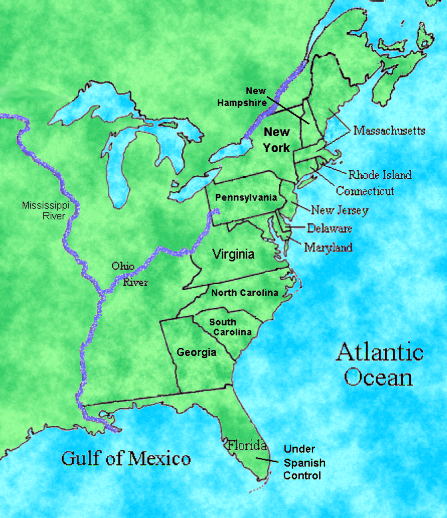 Also featuring …
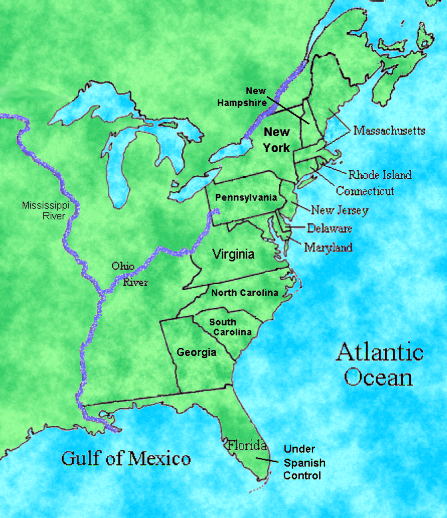 the 
Middle
Colonies
or the “Breadbasket
Colonies”
New York
Founded in 1624 by the Dutch
Minuit began building Manhattan or New Amsterdam in 1626
This was the capital of New Netherlands or NY, DE, and NJ
In 1664, the English seized New Amsterdam and renamed the area New York, after the James the Duke of York
[Speaker Notes: James was King Charles II brother.  Eventually, James, the Duke of York, became King James whom the colonists fought against in the Revolutionary War.  Charles II told James that he owned all of New Netherlands and to  take it back from the Dutch.]
New Jersey
Founded in 1618 by the Dutch
Seized by the British in 1664
The Dutch seized the land for its resources (possibly gold and minerals for Holland)
The King seized the land because the Dutch colonies prevented his colonies from growing
New Jersey
Duke of York gave NJ and part of NY to Berkeley and Carteret
The two offered to sell land to Englishmen at low prices
Quakers settled here looking for a place to worship with respect
Delaware
Founded in 1638 by Swedish Explorers
Seized by the Dutch in 1655
Taken over by the English in 1664
The area was highly sought after for its fertile land and vast resources
Pennsylvania
Founded in 1623 by the Dutch
Seized in 1664 by the English
Land given to William Penn because King Charles owed a lot of money to William’s father
Area was founded for its land and resources
Penn wanted to name the area Sylvania
[Speaker Notes: Sylvania means woods.  King Charles wanted the land to be named “Penn’s Woods.”  Thus, Pennsylvania.  Penn had a very thorough system of government that included freedom of speech freedom of religion and trial by jury.  Even though he supposedly owned Pennsylvania, William paid the Indian tribes in the area for the land.]
Region Notes
Algonquin, Delaware and Iroquois tribes resided in middle colonies
Iroquois and Delaware originally united with British, but eventually the Delaware relocated to avoid conflict
Iroquois fought for the British in various wars
Algonquin allied with the French
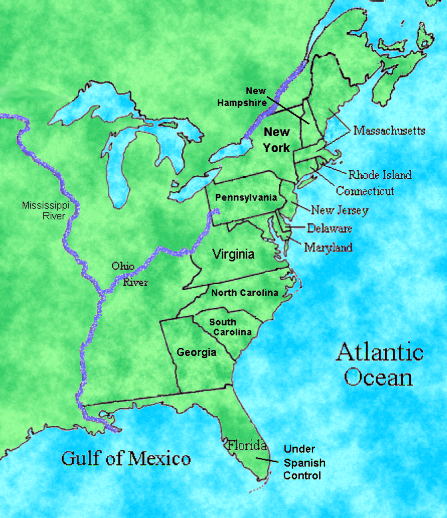 Region Notes
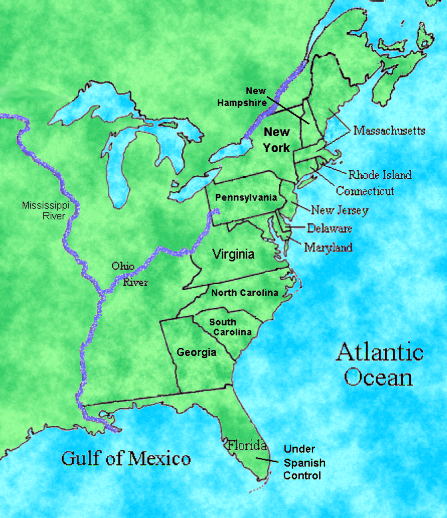 Crops - wheat, barley, rye, fruit

Manufacture - clocks, watches, guns, locks, hats

Land in Middle Colonies was fertile and yielded more crops
[Speaker Notes: Describe mercantilism]
And, last but not least…
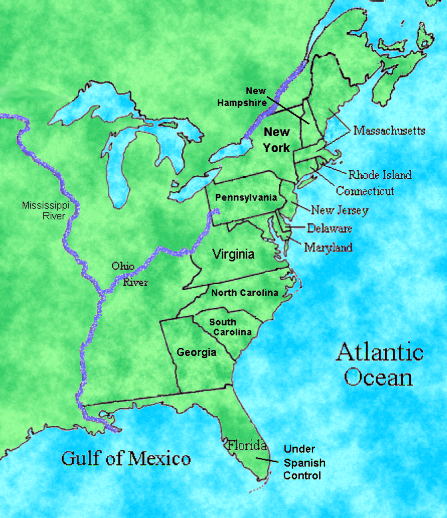 the
Southern
Colonies
Virginia
First place founded by England in North America
Colony of Jamestown founded in 1607 by London Co. of Explorers
Group was trying to find faster trade routes and gold
Settled in Virginia for land and resources
[Speaker Notes: Land provided fertile grounds for planting tobacco.  The settles found pyrite or fools gold, but they did not find real gold as they had hoped.  The group had to deal with Indian attacks and swampy lands.  Initially the group had to deal with malaria etc.  Relate the first community to Cuba and communism.  In that they were all receiving the same amount of money and food regardless of the amount of work they put in.  Smith eventually said you don’t work you don’t eat, and his leadership helped to secure Jamestown settlement and avoid doom.]
Maryland
Given to George Calvert aka Lord Baltimore by King Charles II in 1634
The land was supposed to be a place for Catholics to settle and avoid mistreatment
King Charles II told Lord Baltimore to cultivate land for resources ($$$)
Colony was exactly like its neighbor Virginia
North Carolina
NC and SC were founded in 1653 by pioneers from other colonies 
North Carolina and South Carolina were originally one colony
The two were separated by the King in 1711
NC was settled as overflow from Virginia
[Speaker Notes: The land was given to a group of men that helped King Charles II regain crown after being overthrown by Puritans.  The land was named the Carolinas after King Charles.]
South Carolina
English planters from the island of Barbados founded Charles Town in 1670 
Planters brought with them slaves.  Unlike Maryland and Virginia, Carolinas had institution of slavery from beginning of colony
plantations
Rice and Indigo major crops in SC
Georgia
Established in 1733 after all of the other colonies were founded as a buffer between SC and Spain’s Florida
King gave to General James Edward Oglethorpe
Oglethorpe decided to bring poor and debtors from England
Georgia settled as penal colony
[Speaker Notes: Town prohibited slavery and sale of “intoxicating liquors.”  Why might Oglethorpe have chosen prisoners to be first residents in Geogia?  The King began sending prisoners to colonies as punishment.  The prisoners would be ordered to spend 7 years working in colonies before they could return to mainland.]
Region Notes
Seminole, Cherokee, and Choctaw were Native American tribes in the South
The colonies and N.A. fought often but also traded often with one another
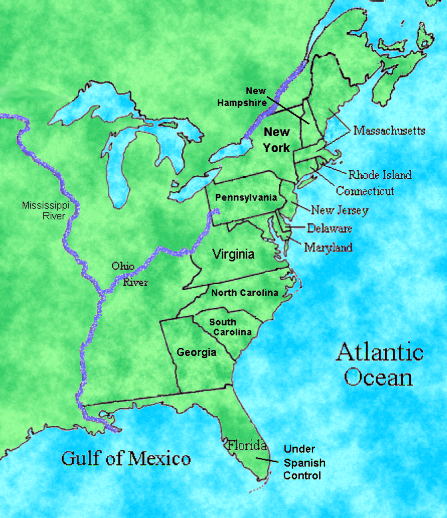 Region Notes
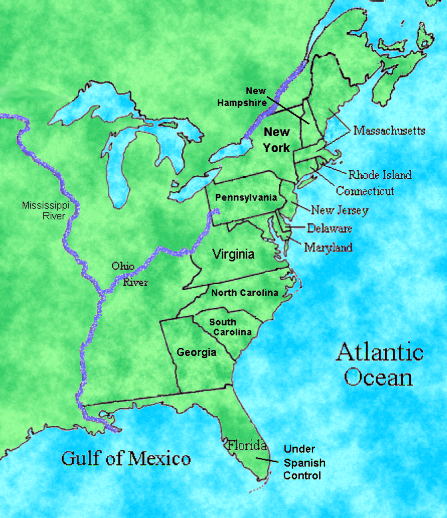 Rich soil for planting
Crops-tobacco, indigo, rice, soybeans, cotton
Plantations/large families/slavery
Region Notes
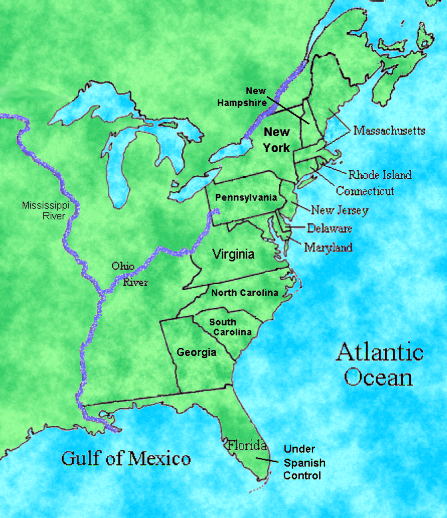 Very little wealth until tobacco
Wanted to leave homeland for religious reasons or for land